Dipartimento di Scienze Giuridiche e Storia delle Istituzioni 
Università degli Studi di Messina
“LA VIE EN ROSE”
Regole e lavori (Jobs Act) in ottica di genere
Dalla parte delle donne e dei giovani per il lavoro
Creare impresa femminileI REGIMI FISCALI AGEVOLATI
Dott.ssa Rosaria Mammoliti
Messina, 5 marzo 2015
I REGIMI FISCALI AGEVOLATI
CREARE IMPRESA AL FEMMINILE
Fare impresa per una donna significa, innanzitutto, sviluppare un percorso professionale in grado di esprimere creatività, competenze e vocazione.
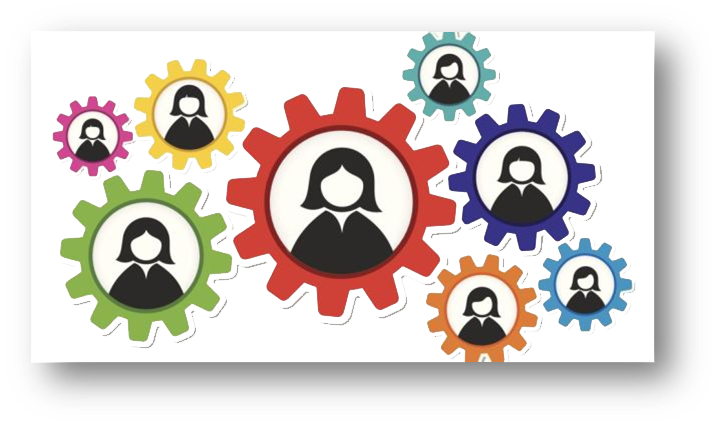 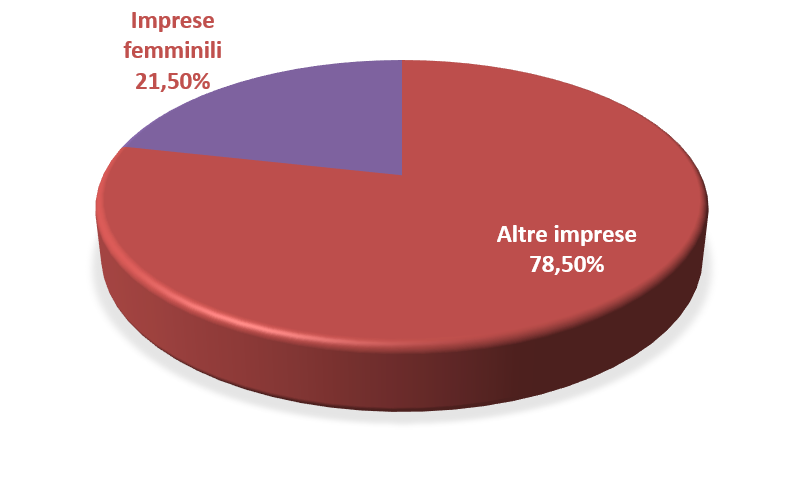 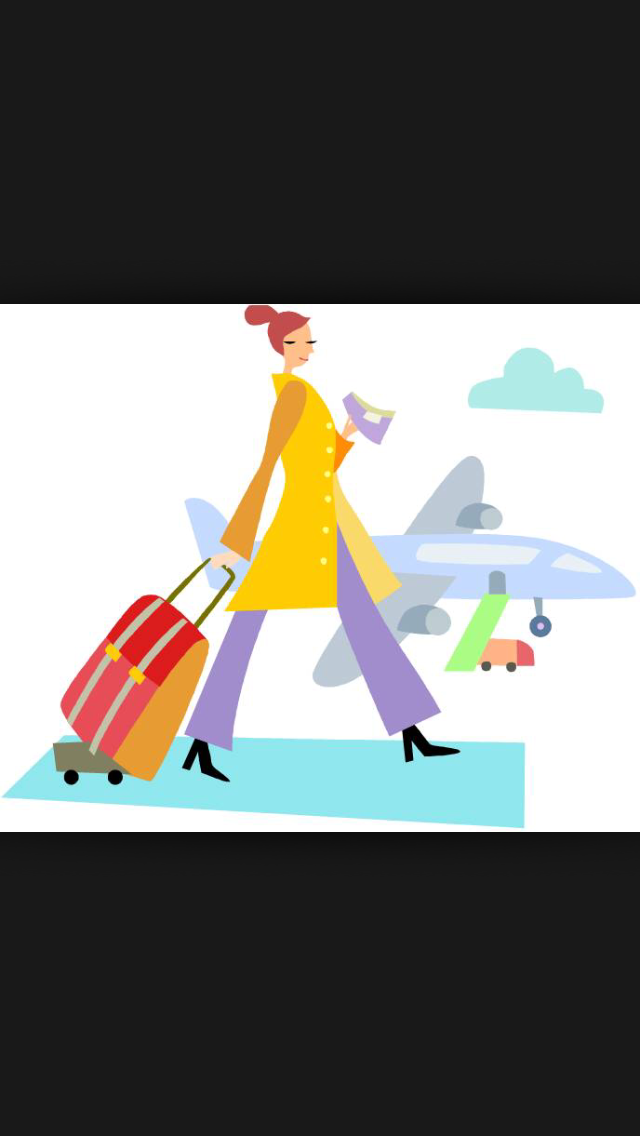 UNIONCAMERE 2014
2
I REGIMI FISCALI AGEVOLATI
“ La donna che può inventare il suo proprio lavoro è la donna che otterrà fama e fortuna”

Amelia Earhart
I REGIMI FISCALI AGEVOLATI
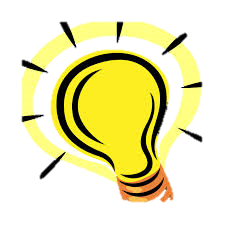 CREARE IMPRESA AL FEMMINILE

Ruolo importante nella creazione di impresa lo assume sia la finanza agevolata sia i sistemi fiscali agevolati
4
I REGIMI FISCALI AGEVOLATI
Nel nostro sistema tributario il regime fiscale c.d. “ordinario” ha sempre avuto forme alternative e semplificate per la determinazione delle imposte dovute caratterizzate da:
 semplificazione degli adempimenti 
  riduzione del quantum dovuto.
5
I REGIMI FISCALI AGEVOLATI
La legge di stabilità 2015 (Legge n. 190/2014) ha introdotto un nuovo regime forfettario con aliquota al 15% riservato ai professionisti ed alle imprese in forma individuale (non potendo accedervi le società di persone, le società di capitale e gli enti non commerciali)
6
I REGIMI FISCALI AGEVOLATI
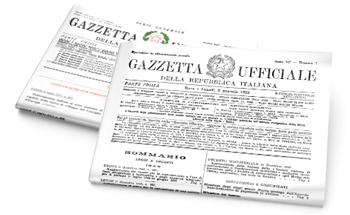 A seguito della definitiva approvazione del D.L. n. 192/2014 (c.d. decreto Milleproroghe) da appena qualche giorno oggetto di pubblicazione in Gazzetta Ufficiale, è stata prorogata di un anno l'abrogazione del regime dei minimi.
Il regime dei minimi continuerà a sussistere per tutto il 2015 costituendo così, tra i regimi fiscali agevolati, un'alternativa al regime forfettario introdotto a far data dall’1 gennaio 2015.
7
I REGIMI FISCALI AGEVOLATI
Per l’intero 2015, salvo proroghe, coesisteranno due regimi fiscali agevolati opzionabili a determinate condizioni:

 il regime forfettario (nuovo)
 il regime fiscale di vantaggio per l’imprenditoria giovanile e lavoratori in mobilità o, più semplicemente, regime dei minimi (prorogato)
8
I REGIMI FISCALI AGEVOLATI
NUOVO  REGIME  FORFETTARIO
9
I REGIMI FISCALI AGEVOLATI
NUOVO  REGIME  FORFETTARIO
SEMPLIFICAZIONI /I

I soggetti che adottano il regime forfetario beneficiano delle seguenti semplificazioni:
IVA 
sono esonerati dal versamento dell'imposta e da tutti gli adempimenti previsti (registrazione degli acquisti e delle fatture emesse e/o dei corrispettivi; tenuta e conservazione delle scritture contabili; dichiarazione annuale IVA; comunicazioni varie)
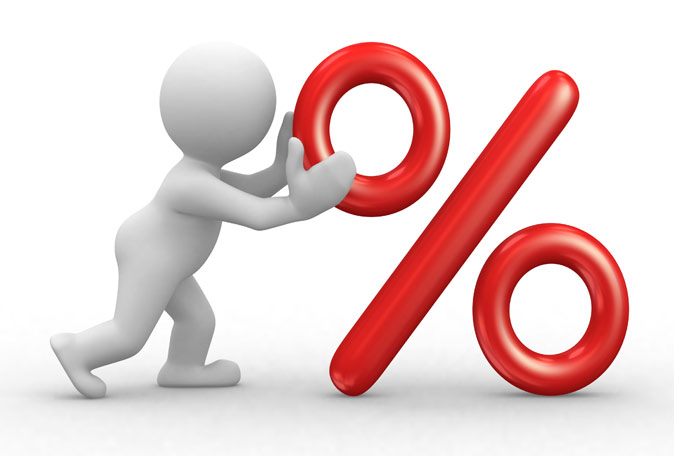 10
I REGIMI FISCALI AGEVOLATI
NUOVO  REGIME  FORFETTARIO
SEMPLIFICAZIONI /II

IMPOSTE DIRETTE 
 sono esonerati dagli obblighi di registrazione e tenuta delle scritture contabili salvo la conservazione dei documenti ricevuti ed emessi
 sono esonerati dalla presentazione degli studi di settore e dei parametri

IRAP 
sono esclusi da tale imposta

SOSTITUTO D’IMPOSTA 
non subiscono le ritenute sui compensi percepiti e non le applicano neanche in caso di corresponsione di compensi a professionisti e/o agenti di commercio (NOVITA’)
11
I REGIMI FISCALI AGEVOLATI
NUOVO  REGIME  FORFETTARIO
NESSUN LIMITE DI ETA’ 
non sono previsti limiti di durata di nessun tipo e non è nemmeno stabilito alcun requisito legato all’età anagrafica del contribuente 


REGIME CONTRIBUTIVO AGEVOLATO 
gli imprenditori (ma non i lavoratori autonomi), in quanto obbligati al versamento dei contributi previdenziali, possono usufruire di un sistema di maggior favore anche in ambito previdenziale. Tale sistema prevede la determinazione del contributo a percentuale sul reddito dichiarato senza considerare il c.d. minimale di reddito
12
I REGIMI FISCALI AGEVOLATI
NUOVO  REGIME  FORFETTARIO
DETERMINAZIONE DEL REDDITO 
Il reddito imponibile si ottiene applicando ai ricavi/compensi un coefficiente di redditività differenziato a seconda del codice ATECO che contraddistingue l’attività esercitata senza tener conto delle spese sostenute nell'anno.  



Principale novità del nuovo regime in quanto, diversamente da quanto avveniva con gli altri regimi agevolati, il reddito non è più calcolato come differenza tra componenti positivi e negativi.
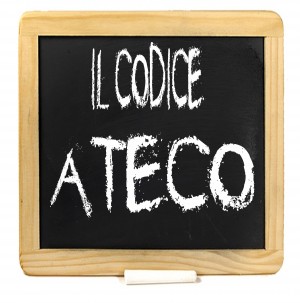 13
I REGIMI FISCALI AGEVOLATI
NUOVO  REGIME  FORFETTARIO
CALCOLO DELL’IMPOSTA
Una volta determinato il reddito imponibile si scomputano da esso i contributi previdenziali obbligatori 
effettivamente versati.
Il reddito così determinato è soggetto ad un’imposta pari al 15%, sostitutiva dell'IRPEF e delle relative addizionali nonché dell'IRAP.
14
I REGIMI FISCALI AGEVOLATI
NUOVO  REGIME  FORFETTARIO
RICAVI/COMPENSI
ricavi/compensi
X
coefficiente =

REDDITO
reddito
-
contributi prev.li
X
15% =

IMPOSTA SOSTITUTIVA
Il reddito netto è ulteriormente ridotto di 1/3 nei primi tre anni di attività
15
I REGIMI FISCALI AGEVOLATI
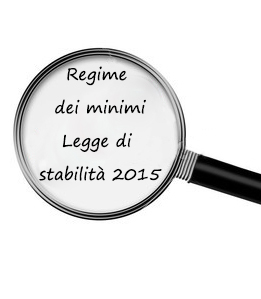 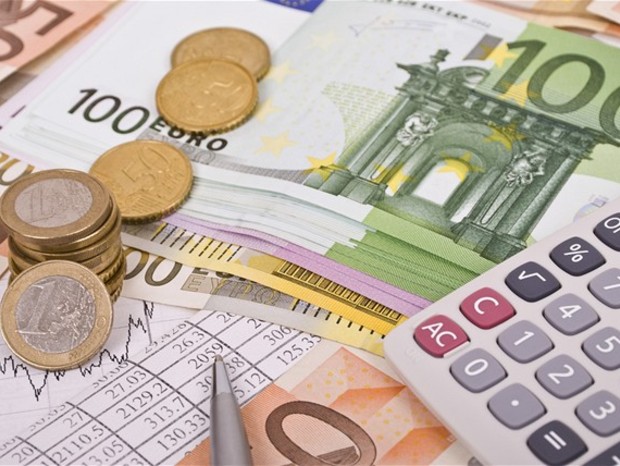 Il regime fiscale di vantaggio per l’imprenditoria giovanile e lavoratori in mobilità o, più semplicemente, 
regime dei minimi 
è stato introdotto nel 2007 e profondamente modificato dall’art. 27, commi 1 e 2 del D.L. 98/2011.
Soppresso dalla legge di Stabilità a far data dall’1 gennaio 2015, è stato reintrodotto e prorogato per tutto l’anno in corso dal decreto Milleproroghe.
Può essere applicato esclusivamente per il periodo d’imposta in cui l’attività è iniziata e per i quattro periodi d’imposta successivi ovvero sino al momento in cui il soggetto compie il 35^ anno di età.
16
I REGIMI FISCALI AGEVOLATI
REGIME  DEI MINIMI
CARATTERISTICHE

    Il reddito prodotto sia esso reddito d’impresa ovvero di lavoro autonomo è calcolato sempre sulla base del criterio di cassa e mai di competenza economica
   I contributi previdenziali si versano interamente e normalmente e si deducono direttamente dal reddito d’impresa e/o di lavoro autonomo
   Al reddito si applica un’imposta sostitutiva dell’Irpef, addizionali, IRAP ed IVA nella misura ridotta del 5%
   I ricavi ed i compensi non sono soggetti a ritenuta d’acconto mentre la ritenuta stessa si applica in sede di corresponsione di compensi a professionisti e/o agenti di commercio
17
I REGIMI FISCALI AGEVOLATI
REGIME  DEI MINIMI
ESENZIONI

I soggetti minimi sono esonerati :
  dall’applicazione dell’IVA sulle fatture emesse;
  dalla presentazione della dichiarazione IVA e dalla tenuta delle scritture contabili dovendo soltanto numerare progressivamente e conservare i documenti emessi e/o ricevuti; 
  dalla presentazione degli studi di settore, della comunicazione del c.d. spesometro e delle comunicazioni black list.
18
I REGIMI FISCALI AGEVOLATI
REGIME  DEI MINIMI
CONDIZIONI / I

Possono aderire al regime le persone fisiche esercenti attività d'impresa o arte o professione che:
   nell'anno solare precedente abbiano conseguito ricavi o compensi, ragguagliati ad anno, non superiori ad € 30.000;
   nell'anno solare precedente non abbiano effettuato cessioni all’esportazione;
   nell'anno solare precedente non abbiano sostenuto spese per lavoro dipendente o di collaborazione;
   non abbiano effettuato nel triennio solare precedente acquisti di beni strumentali, anche mediante leasing, per un ammontare complessivo superiore ad € 15.000;
19
I REGIMI FISCALI AGEVOLATI
REGIME  DEI MINIMI
CONDIZIONI /  II

 non abbiano esercitato, nei tre anni precedenti l’inizio dell’attività, attività artistica, di lavoro autonomo ovvero d’impresa anche in forma associata o familiare;
   non esercitino un’attività che costituisca mera prosecuzione di altra attività precedentemente svolta.
20
I REGIMI FISCALI AGEVOLATI
SCELTA DEL REGIME AGEVOLATO
La vecchia normativa si mostra nettamente più favorevole rispetto a quella introdotta dalla legge di stabilità 2015.
Il nuovo regime forfettario, entrato in vigore dal 2015, è di tutta evidenza meno conveniente rispetto al reintrodotto regime dei minimi
21
I REGIMI FISCALI AGEVOLATI
SCELTA DEL REGIME AGEVOLATO
CRITICITA’ DEL REGIME FORFETTARIO 
1) l’aliquota dell’imposta sostituiva triplica dal 5% al 15%;
2) il nuovo regime forfettario non tiene in alcun conto i costi effettivamente sostenuti dal contribuente per cui appare conveniente soltanto per quei soggetti che sostengono costi non in misura rilevante;
3) il regime dei minimi è molto conveniente per coloro che, possedendo altri ingenti redditi di lavoro dipendente o assimilato, possono evitare di assoggettare il reddito d’impresa, arte o professione all’aliquota marginale dell’Irpef e delle addizionali (che in taluni casi supera il 45%) applicando invece al reddito stesso l’imposta sostitutiva del 5% a differenza del nuovo regime forfettario in cui la eventuale presenza di ingenti redditi di lavoro dipendente o assimilato non consente l’accesso al regime.
22
I REGIMI FISCALI AGEVOLATI
SCELTA DEL REGIME AGEVOLATO
CRITICITA’ DEL REGIME FORFETTARIO

In conclusione nella maggioranza dei casi appare conveniente garantirsi per almeno cinque anni l’applicazione delle “vecchie regole”: 
si pensi che, se un/una ventenne aprisse la partita iva entro il 31 dicembre 2015, nella persistenza dei presupposti dimensionali di incassi (€ 30.000) ed investimenti nel triennio (€ 15.000), lo/a stesso/a potrebbe restare MINIMO/A per 15 anni sino a quando non compirà 35 anni.
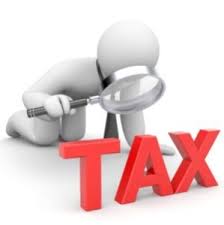 23
“LA VIE EN ROSE”
Grazie